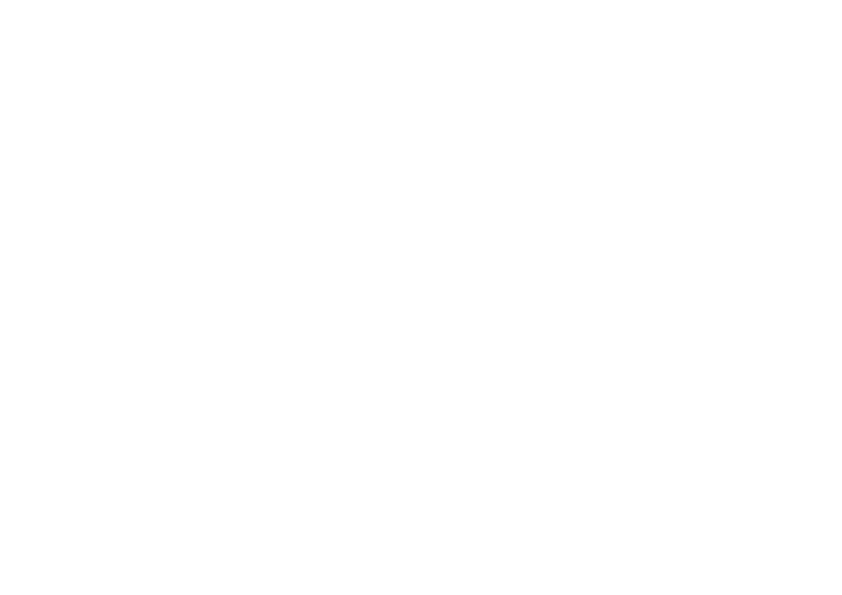 Events – Lower Deck
Group Leaders Conference
Who I am & my role
Events and Sales Manager 
Lead in the organisation for the Lower Deck entertainments programme/events

Handle all student, faculty & external bookings/event enquiries

Assist student led events

Assist/lead with gsu events – SLTA’s, Sports/Socs awards etc.
Why choose the Lower Deck for your booking?
Purpose built with students in mind

5 unique spaces to host your events – Atlantis (DF), Saloon Bar, Kraken’s Cave, Chapel, Tunnel

Free to use 

The more it’s used the better deals/offers/discounts we can offer you – not for profit!
Booking processes for the Lower Deck
Who to contact:

Email me at m.j.rothwell@greenwich.ac.uk  OR

Email the Lower Deck at lowerdeck@gre.ac.uk OR

Go onto the Lower Deck website, click ‘book our space’ tab and then fill out the enquiry form.

Need a minimum of 48 hours notice for a room booking and a minimum of 2 weeks notice for a student/student group takeover. Allows for effective promotion.
What next:

Filling out the form in as much detail as possible and send to me ASAP

List any and all special requirements you may need (e.g. extra seating/mics)

Catering not known at the moment as current deal with Baxterstory is up in the air

If unsure on anything please ask!
Help with your Event
Logistics:

AV set up – screens/mics/audio 
Porters request – extra chairs/furniture
Room layout and prep
Uploading your event onto the gsu website. I’ll need the event description, timings and artwork.
Can track ticket sales for you

Promotion: 

Online – Facebook/Instagram page

Screens both upstairs in the Atrium and Lower Deck
Student Takeovers
What we need/want to see from you:

An event proposal (200 words or less).

Artwork – social media/gsu website/screens. Screens dimensions are 1620 x 2880. Must include:
	- date
	- time
	- ticket price
	- LD logo (unaltered)
	- student group name
	- any usp/music genres/theme

Effective promotion via social media outlets. Regular posting and attempts to engage students.
What they are all about:
Gives your soc/sports team the opportunity to ‘takeover’ the Lower Deck and host your own event. 
Great way for you to raise money for any chosen charity, for your student group, help boost membership, trips out/specialty items like tour tops etc.
Any student group can host a takeover regardless of sponsorship

What do you get from it?
Your group receives £1 from every ticket sold IF certain criteria is met. T & Cs to be confirmed over summer.
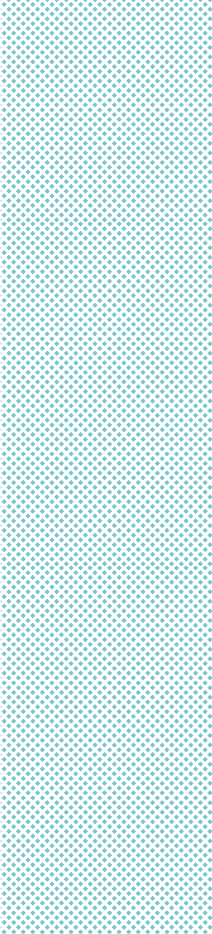 Examples of successful Student takeovers
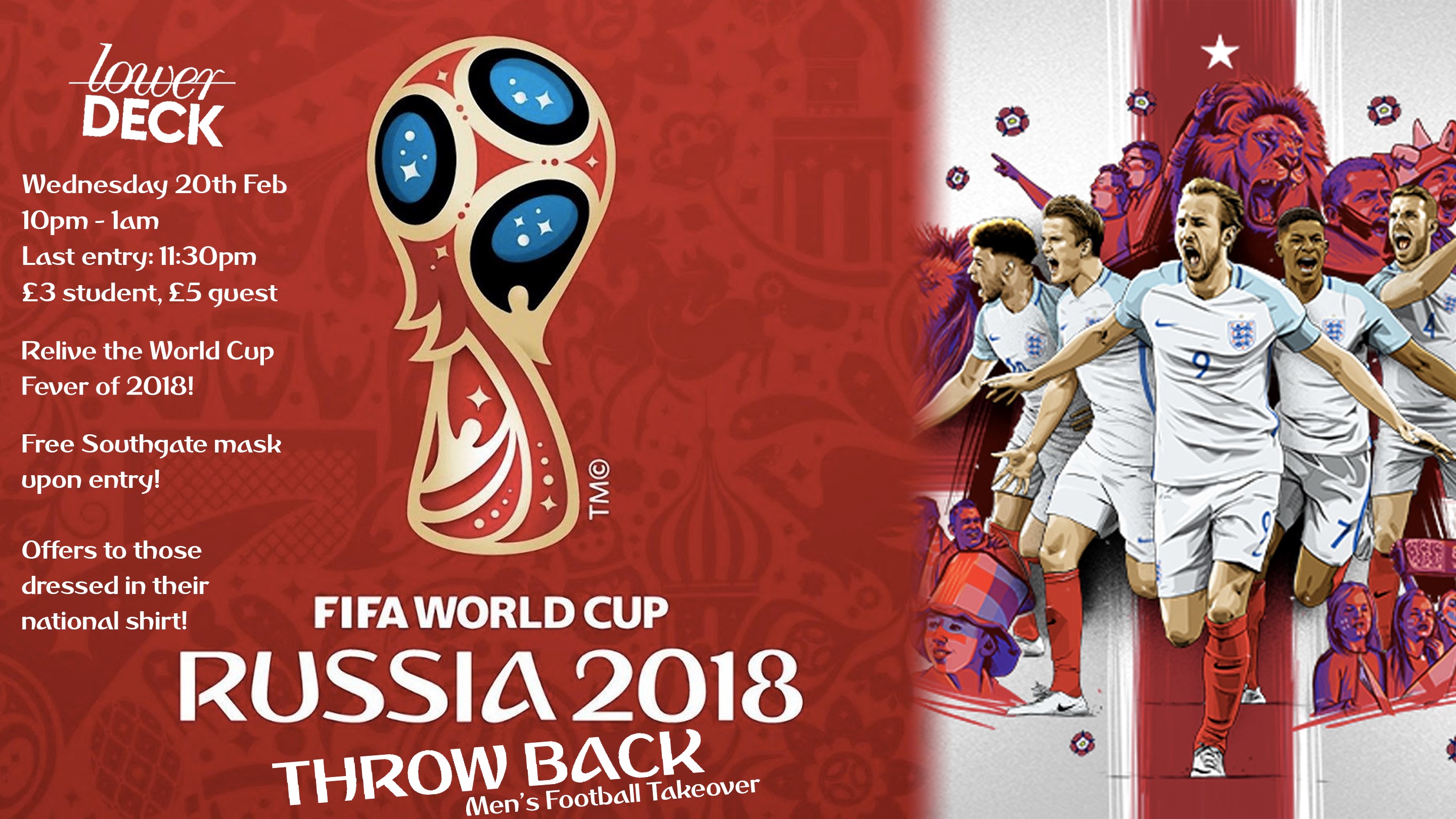 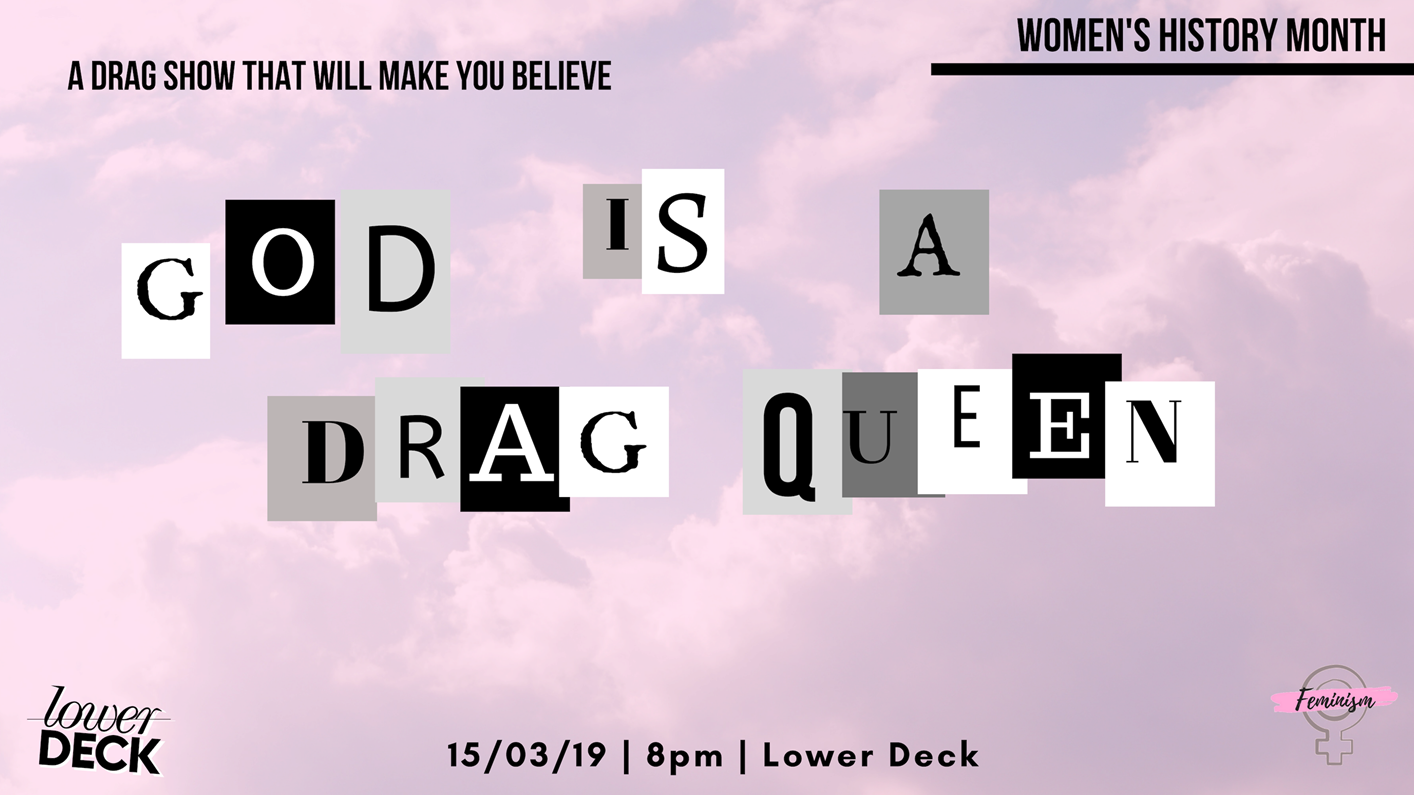 Lower Deck Sponsorship
Student Group feedback

Want a better exchange of value from both parties.
Better communication between both parties.
More promotion of sponsored groups.
Enjoyed the £1 sourz, cheaper entry and half price soft drinks.
Prices constantly increasing – supplier is changing.
More celebration of sports teams/socs successes.
Better deals/prioritisation for sponsored groups.
Lower Deck Sponsorship going forward…
Only 3 student groups shall be sponsored each receiving £500
Payments shall be paid in two instalments 
Sponsorship proposal needed to apply for sponsorship. Details shall be shared over the Summer
Contract shall focus on more general event based involvement with the SU - takeovers, meet ‘n’ greets, socials etc  
Sponsored groups shall be announced before Freshers’ Week (September 16th)
Sponsored groups shall be exclusive to the Lower Deck – no events/promotion held or for other venues/bars/clubs
Reasons for change:
Able to focus on making the best sponsorship offer to student groups and give you better support and attention
Weren’t able to collaborate/focus properly with groups 
Student groups weren’t fulfilling their contract terms
There was no real draw with lower tier sponsorship